GRINS 5 DEMOSERVERS
LATINSOFT
Remote desktop connection
1. Nospiest vienlaicīgi taustiņus WINDOWS un taustiņu R
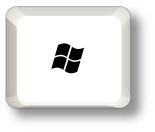 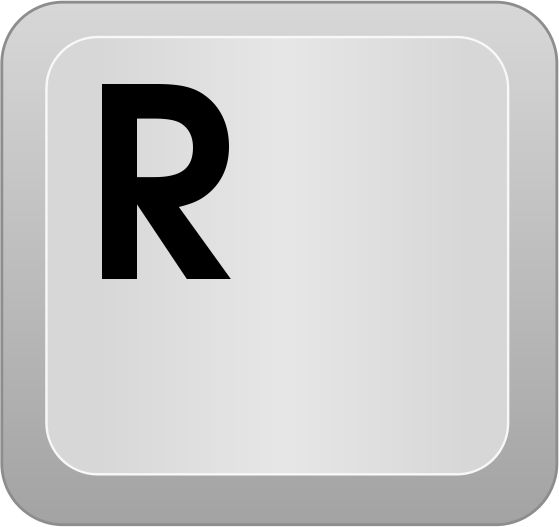 +
2. Ierakstīt lodziņā MSTSC un nospiest ENTER vai OK
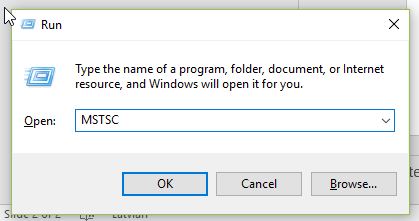 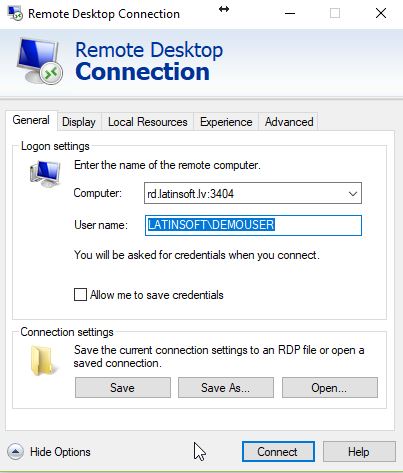 Solis 1.
rd.latinsoft.lv:3404
Solis 2.
LATINSOFT\DEMOUSER
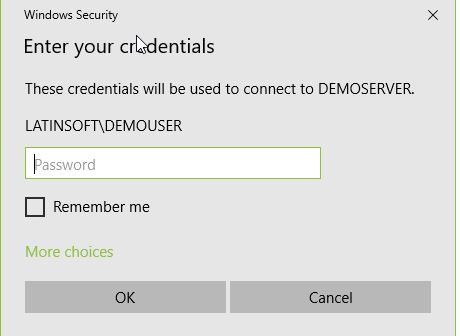 Solis 4.
!MicroSrvr2
Solis 3.
Solis 5.
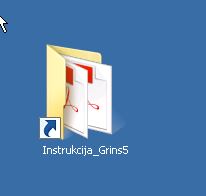 Programmas GRINS 5 lietotājā instrukcijas
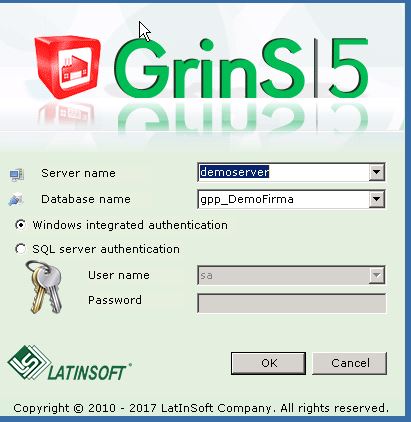 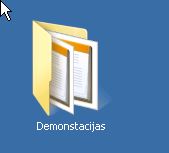 Programmas GRINS 5 demonstrācijas
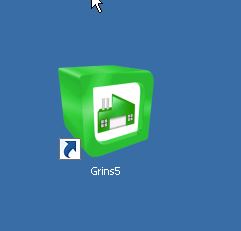 Programmas GRINS 5 saikne. Palaižam ar dubultklikšķi un spiežam OK